“Heroes and Villains”
Proverbs 4:18-19
We know that evil exists.

We hope for an external solution to evil.

We like to identify righteousness and wickedness.
“Heroes and Villains”
Proverbs 4:18-19
Original Conditions of Creation

Plenty, not scarcity. (Genesis 1:29)
Universal peace. (Isaiah 11:6-9)
Tender relationships. (Genesis 1:19-23)
God’s good dominion. (Genesis 1:2-2:3)
Heroes represent God’s original intent

Villains represent sin’s curse
Thanos
Scarcity vs. Abundance
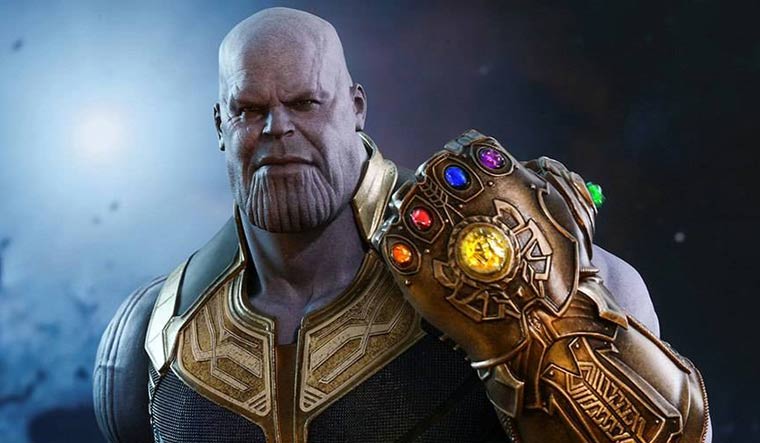 Joker
Chaos vs. Order
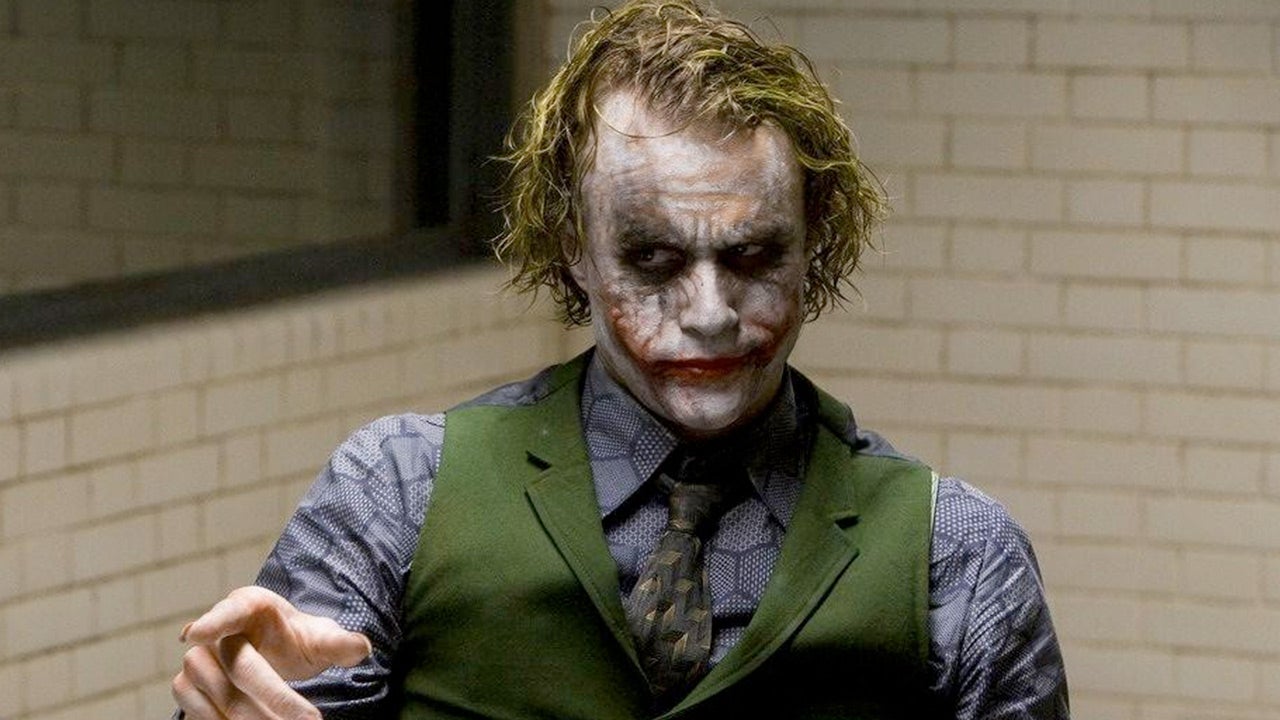 Shredder
Wicked Rule vs. Righteous Rule
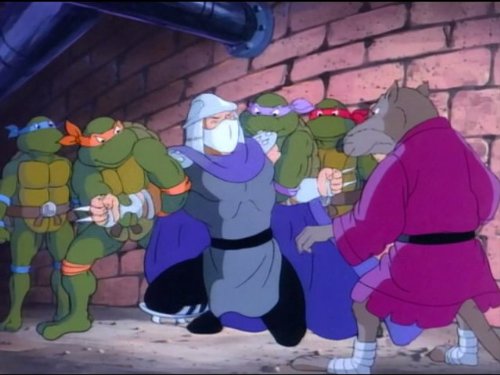 “Heroes and Villains”
Proverbs 4:18-19
Proverbs 4:18-19

18 The path of the righteous is like the morning sun, shining ever brighter till the full light of day.19 But the way of the wicked is like deep darkness; they do not know what makes them stumble.
TRENDS

Righteousness brings life to individual and community. Wickedness brings destruction to individual and community.
You can’t fake righteousness or wickedness.
God sees and will judge the righteous and the wicked.
1. Impact on individual and community
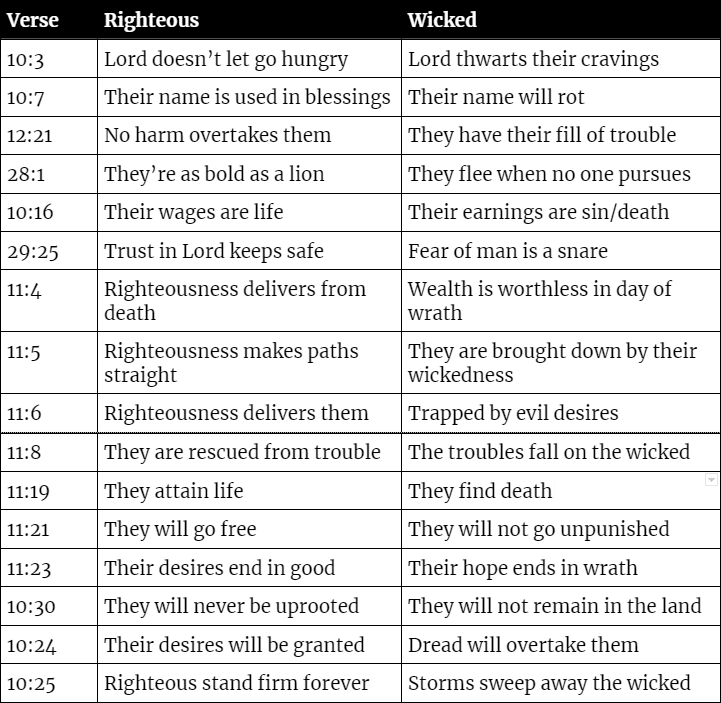 Proverbs 5:22

22 The evil deeds of the wicked ensnare them;    the cords of their sins hold them fast.
“Heroes and Villains”
Proverbs 4:18-19
1. Impact on individual and community
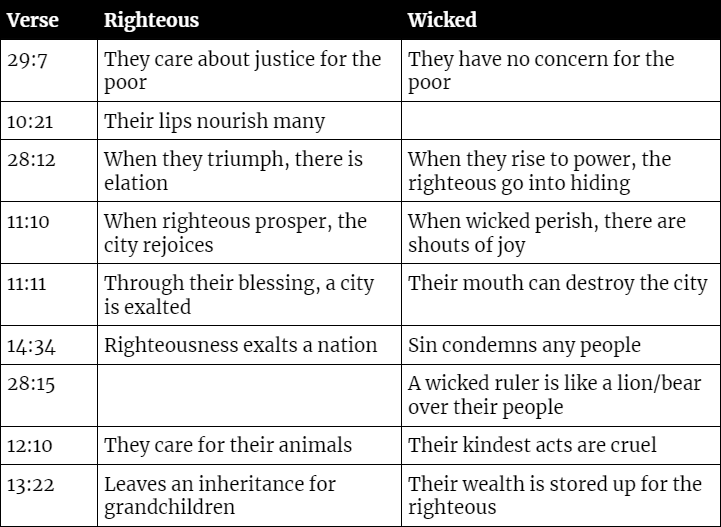 Proverbs 27:23-27

23 Be sure you know the condition of your flocks,    give careful attention to your herds;24 for riches do not endure forever,    and a crown is not secure for all generations.25 When the hay is removed and new growth appears and the grass from the hills is gathered in,26 the lambs will provide you with clothing,    and the goats with the price of a field.27 You will have plenty of goats’ milk to feed your family and to nourish your female servants.
“Heroes and Villains”
Proverbs 4:18-19
2. Can’t fake righteousness or wickedness
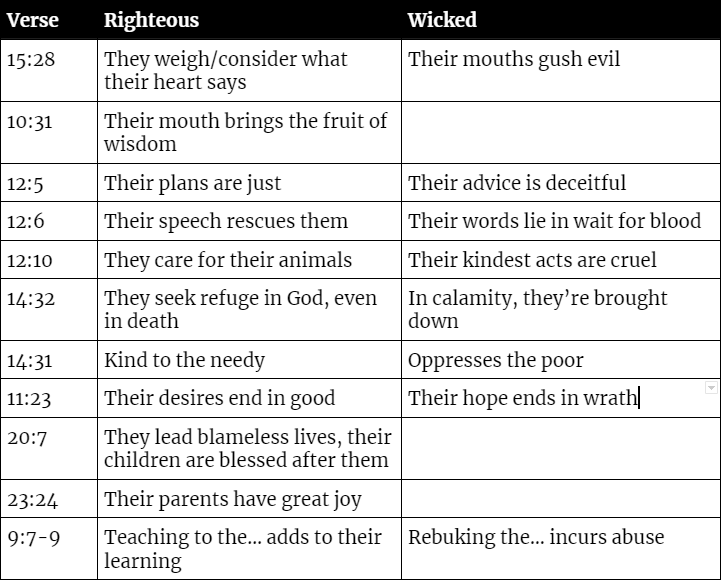 3. Righteous and wicked will be judged
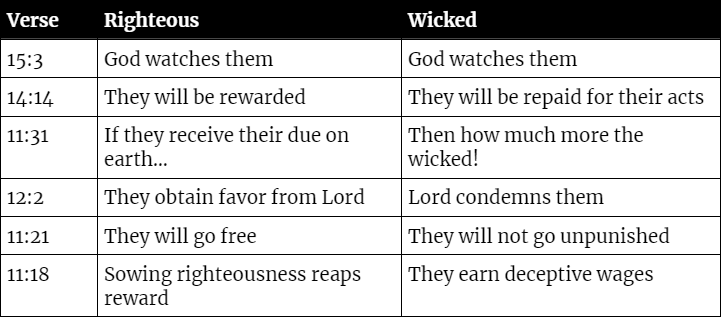 “Heroes and Villains”
Proverbs 4:18-19